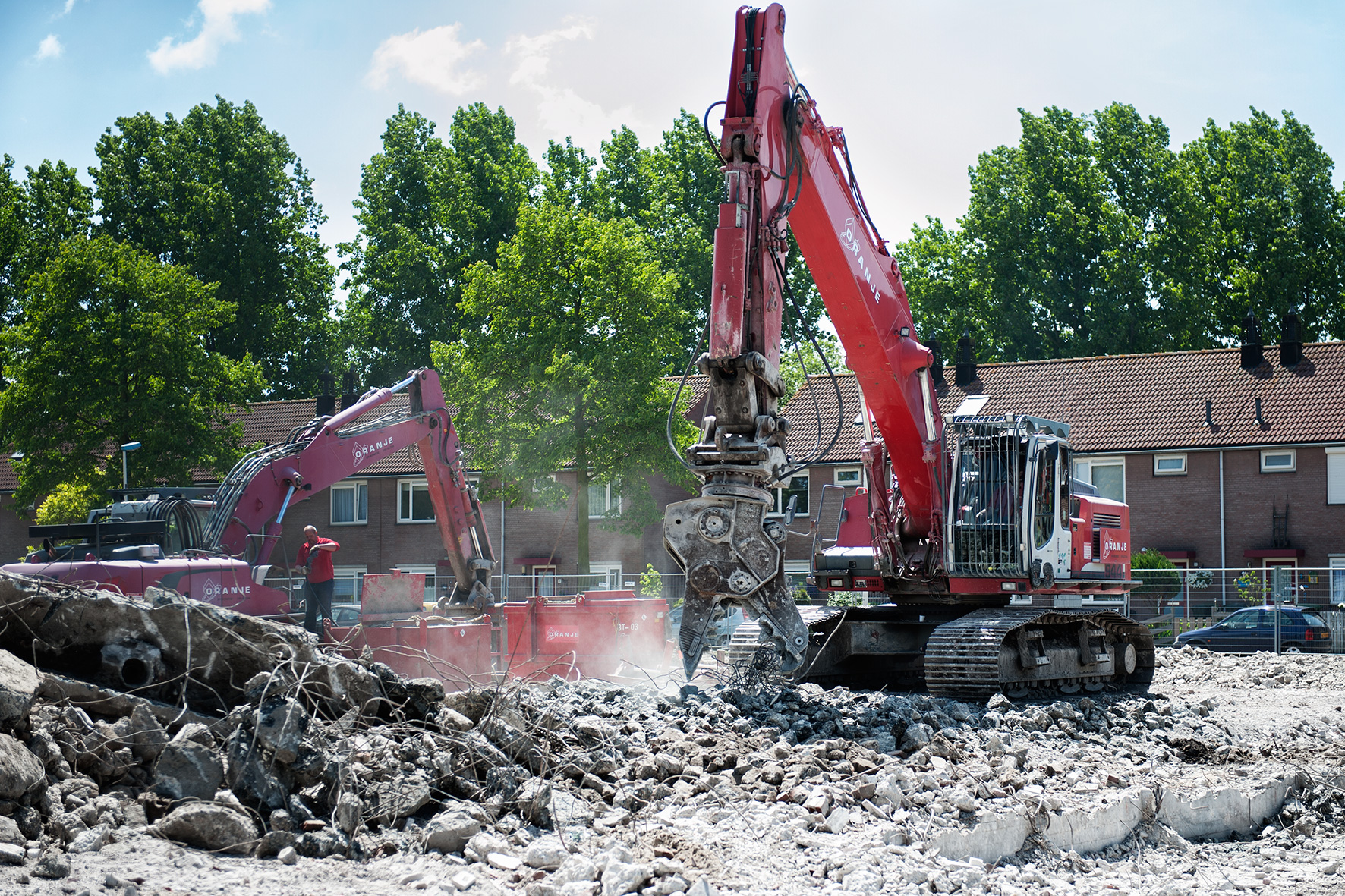 GEEN AFVAL GEEN UITVAL
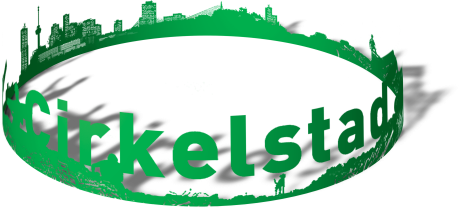 Backcasting Cirkelstad Den Haag

Rutger Büch
17 november 2016

www.cirkelstad.nl  info@cirkelstad.nl   085-003 01 21
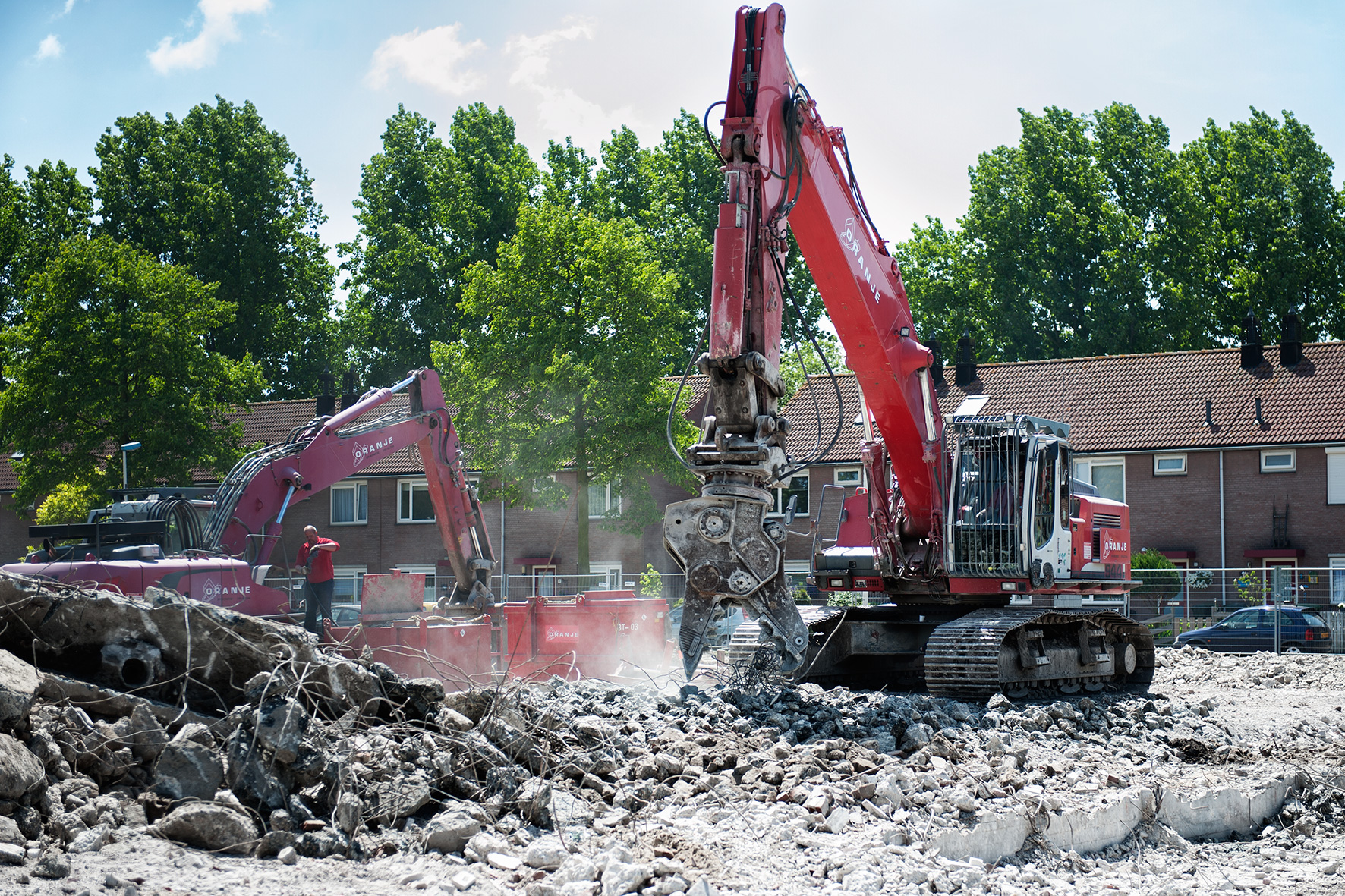 Cirkelstad
10 years of experience

Who is Cirkelstad?

The assignment
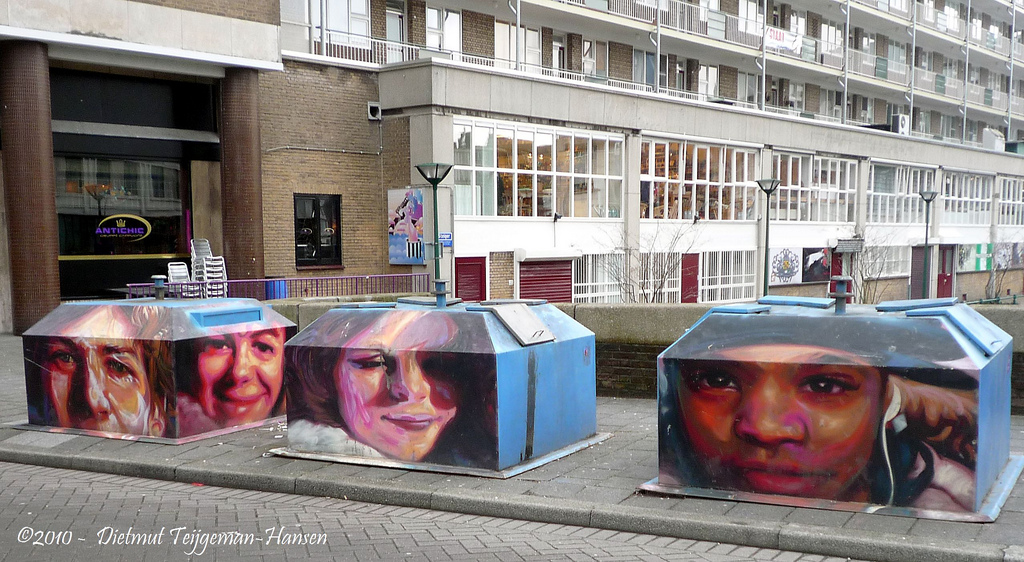 The kick off project
[Speaker Notes: Hoe het begon. Roteb had een project om alle afvalbakken onder de grond te brengen.
Betonnen bakken gemaakt van beton wat vrij kwam van de sloop van flats op hoogvliet (Woonbron, Oranje en Den Boer beton).
Mensen uit de sociale werkplaats krijgen een vaste aanstelling.]
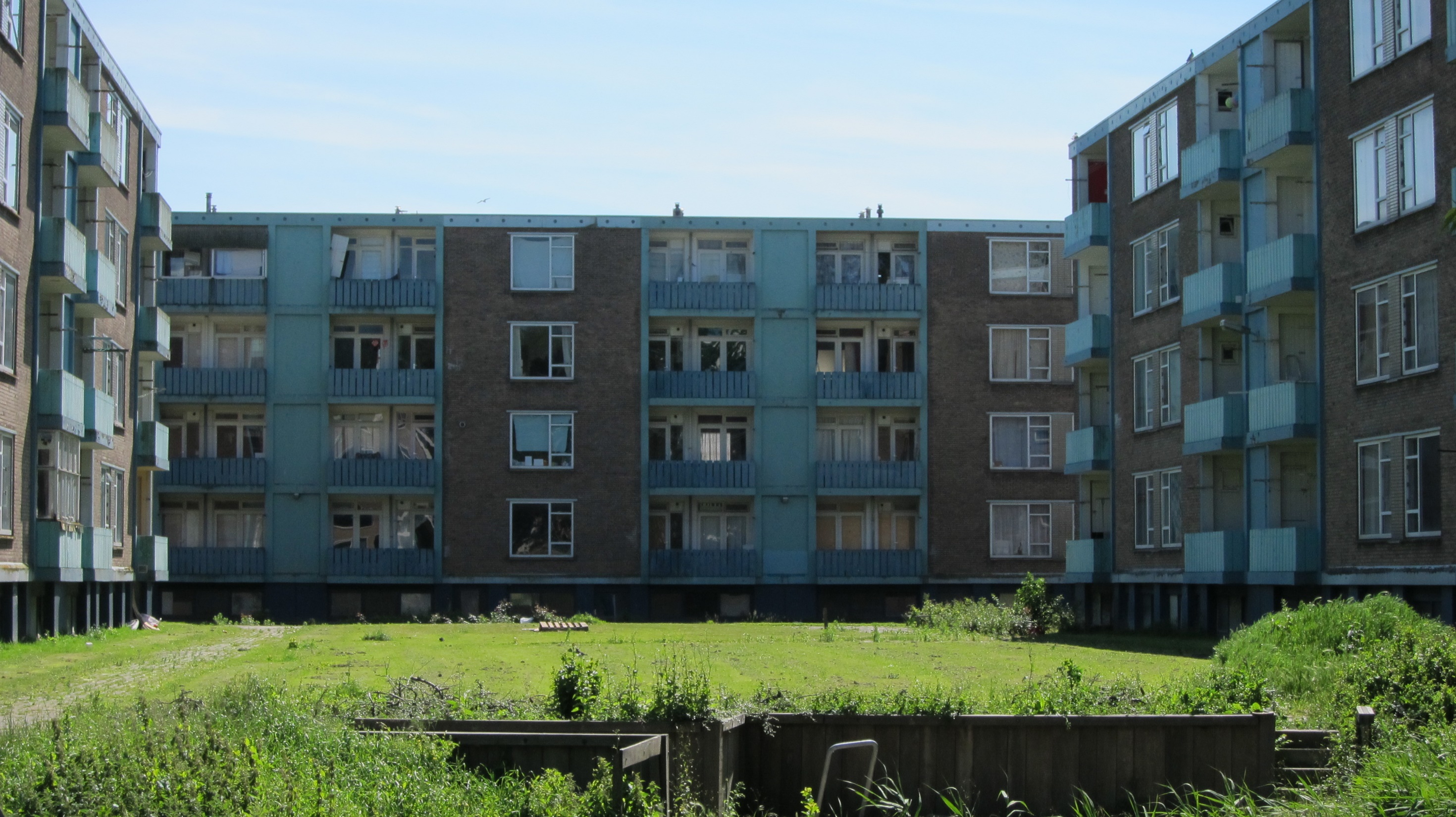 Before
[Speaker Notes: Hoe het begon. Roteb had een project om alle afvalbakken onder de grond te brengen.
Betonnen bakken gemaakt van beton wat vrij kwam van de sloop van flats op hoogvliet (Woonbron, Oranje en Den Boer beton).
Mensen uit de sociale werkplaats krijgen een vaste aanstelling.]
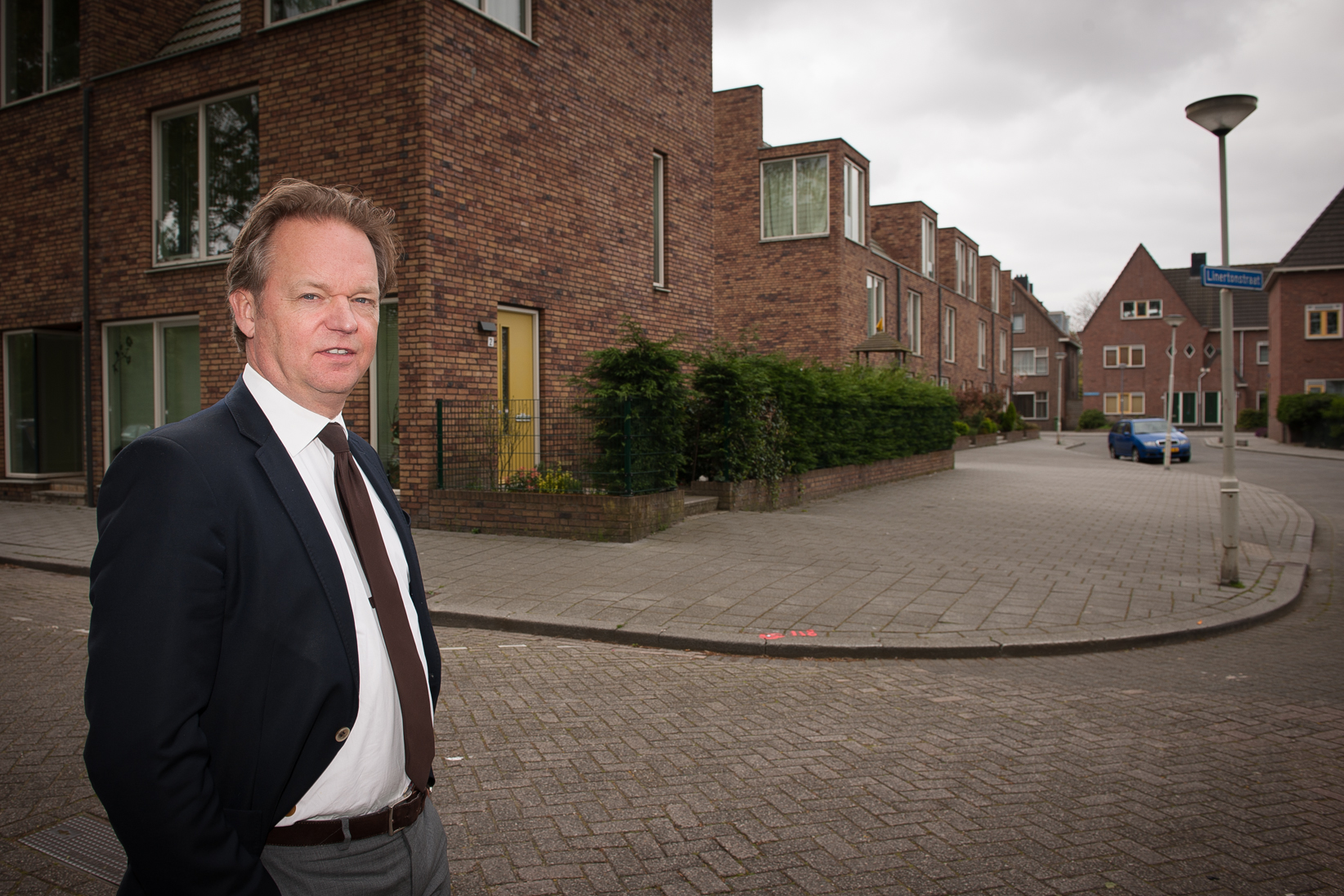 New buildings
[Speaker Notes: Op heijplaat de wijk fysiek en sociaal ontwikkeld.
De markt betrokken om de fysieke stromen circulair te maken, baksteen, beton, kalkzandsteen…]
Innovation
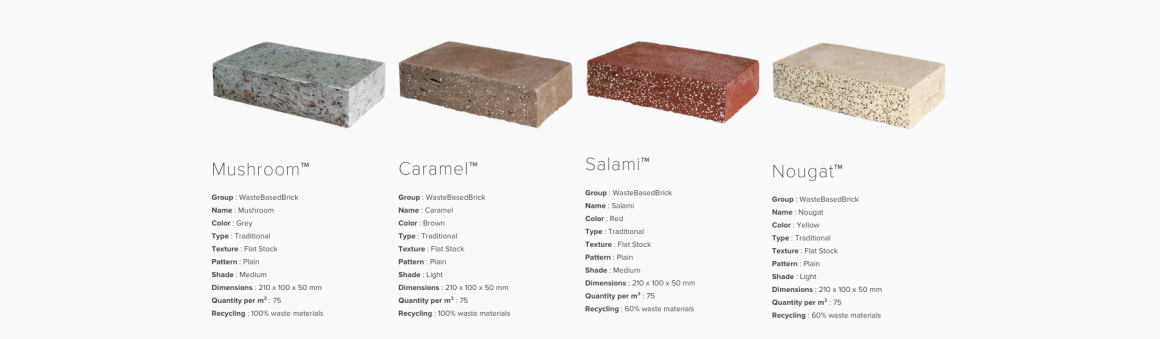 [Speaker Notes: Op heijplaat de wijk fysiek en sociaal ontwikkeld.
De markt betrokken om de fysieke stromen circulair te maken, baksteen, beton, kalkzandsteen…]
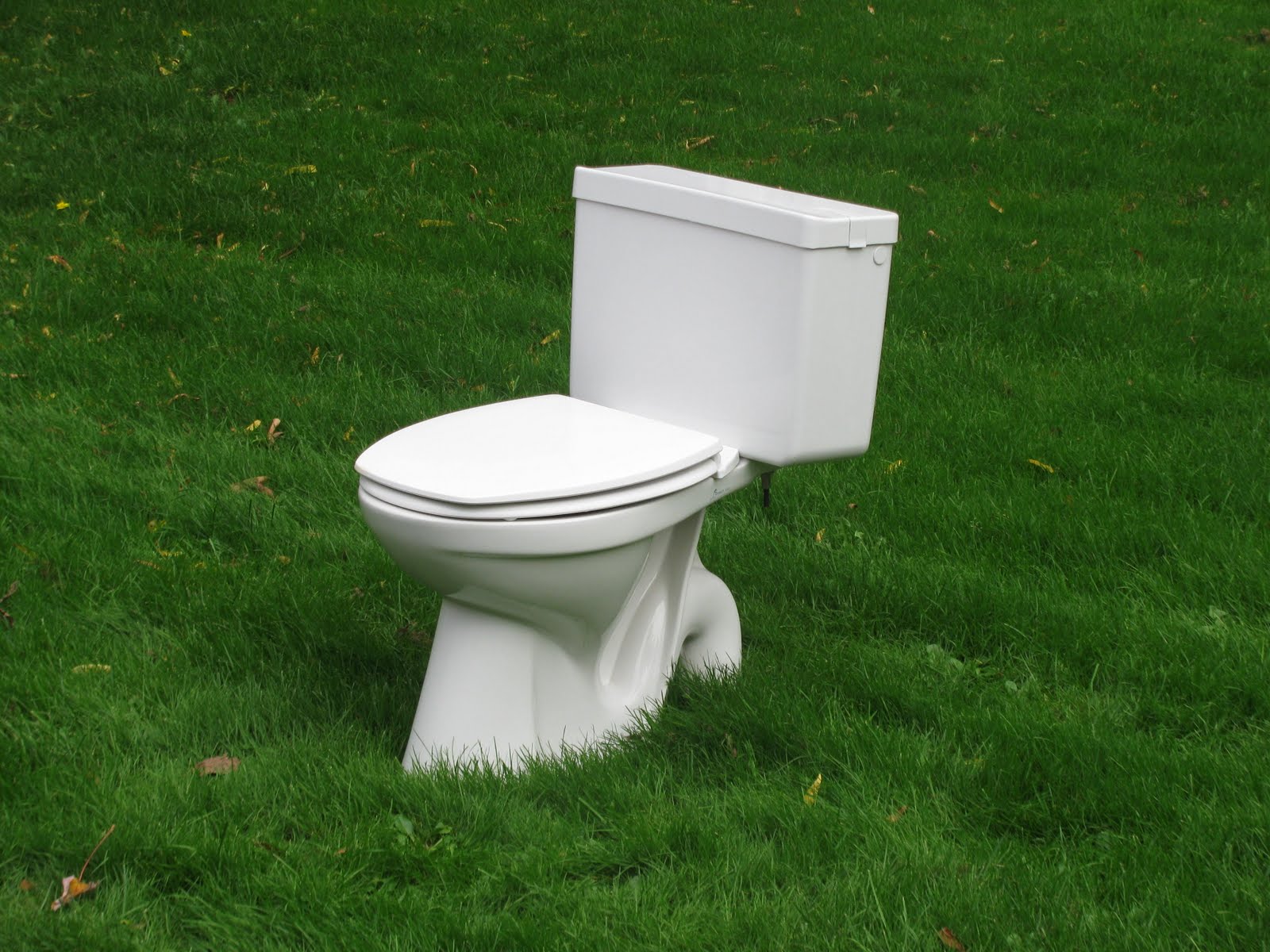 Before
[Speaker Notes: Op heijplaat de wijk fysiek en sociaal ontwikkeld.
De markt betrokken om de fysieke stromen circulair te maken, baksteen, beton, kalkzandsteen…]
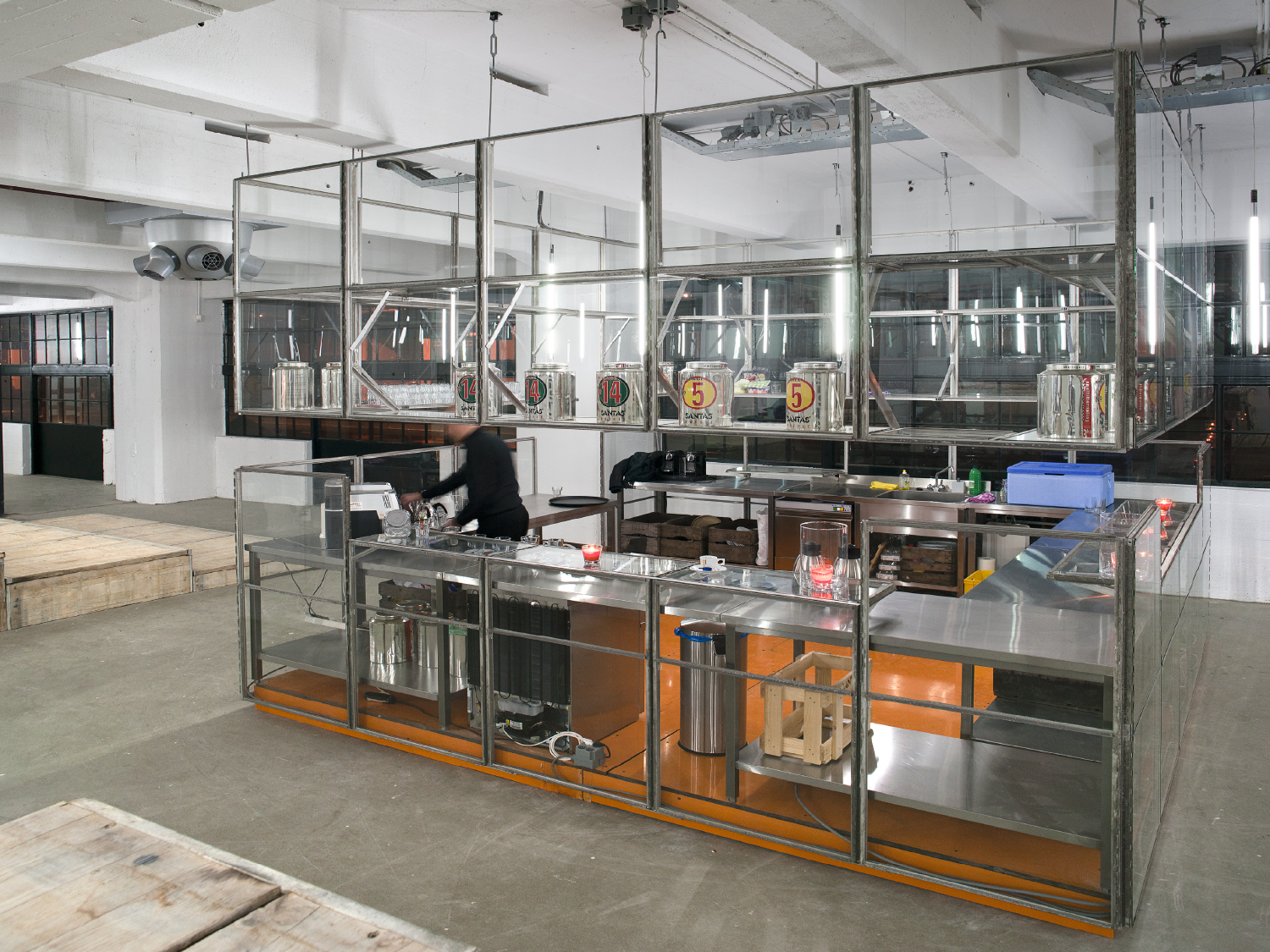 Renovation
[Speaker Notes: Oud handelskantoor in Rotterdam, gestript en vanuit oude materialen nieuw ingericht]
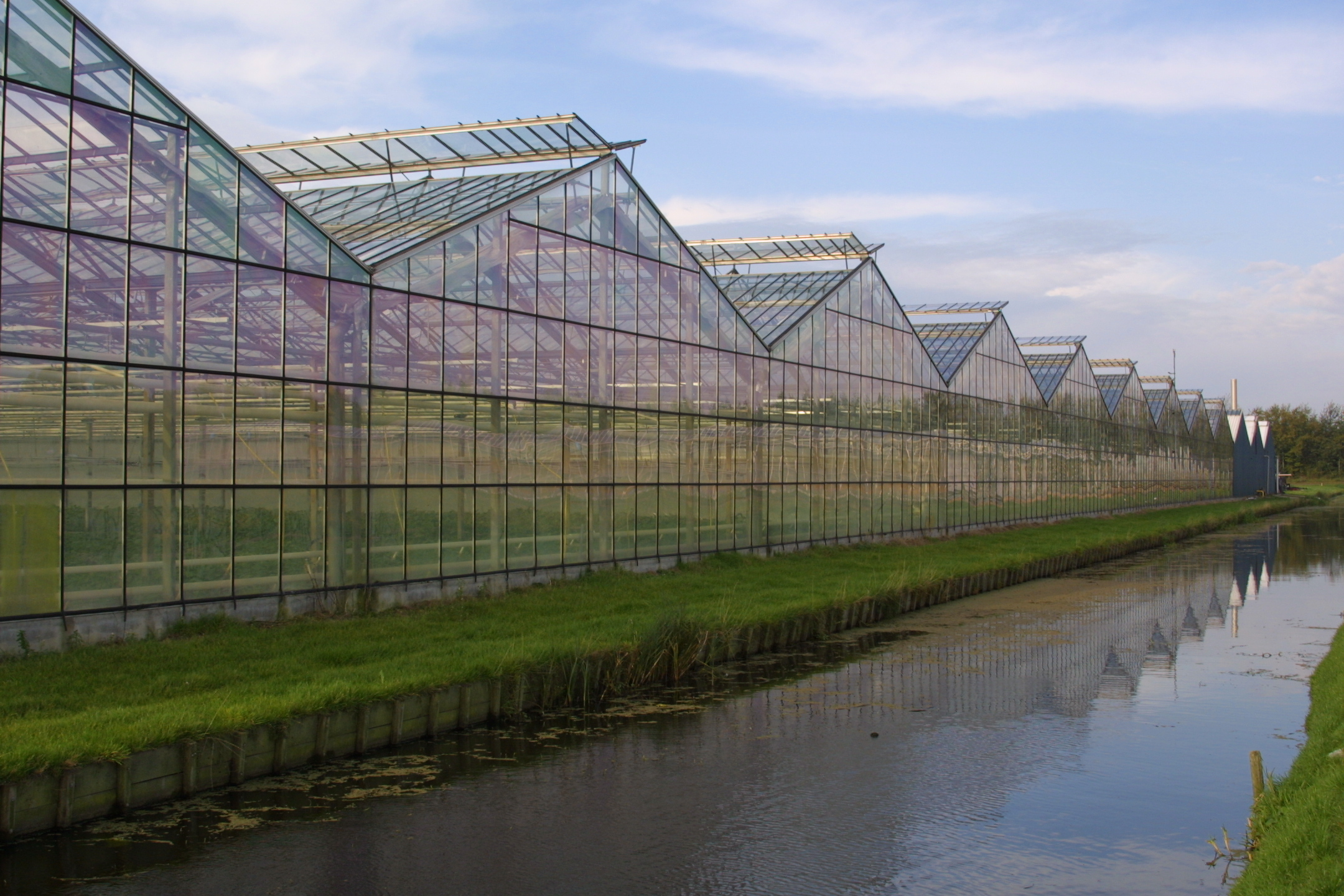 Before
[Speaker Notes: Oud handelskantoor in Rotterdam, gestript en vanuit oude materialen nieuw ingericht]
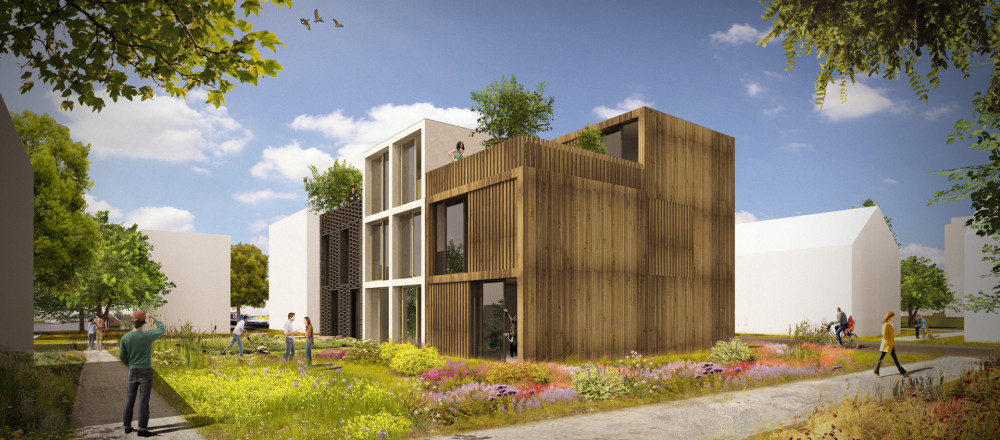 Design principles
[Speaker Notes: Ontwerpprincipes gemaakt om circulair te bouwen, demontabel]
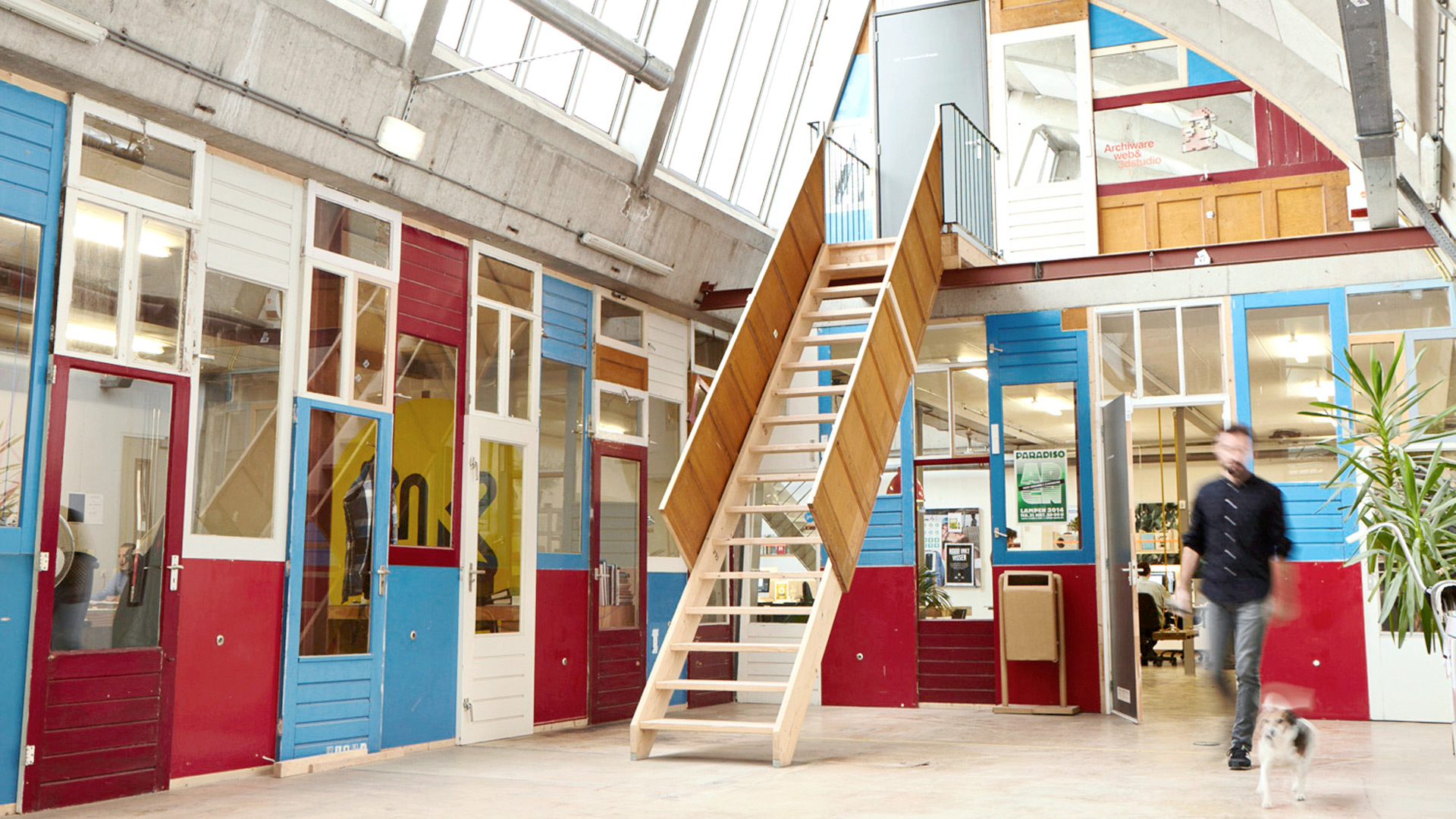 Principles?
[Speaker Notes: Oud handelskantoor in Rotterdam, gestript en vanuit oude materialen nieuw ingericht]
Design principles
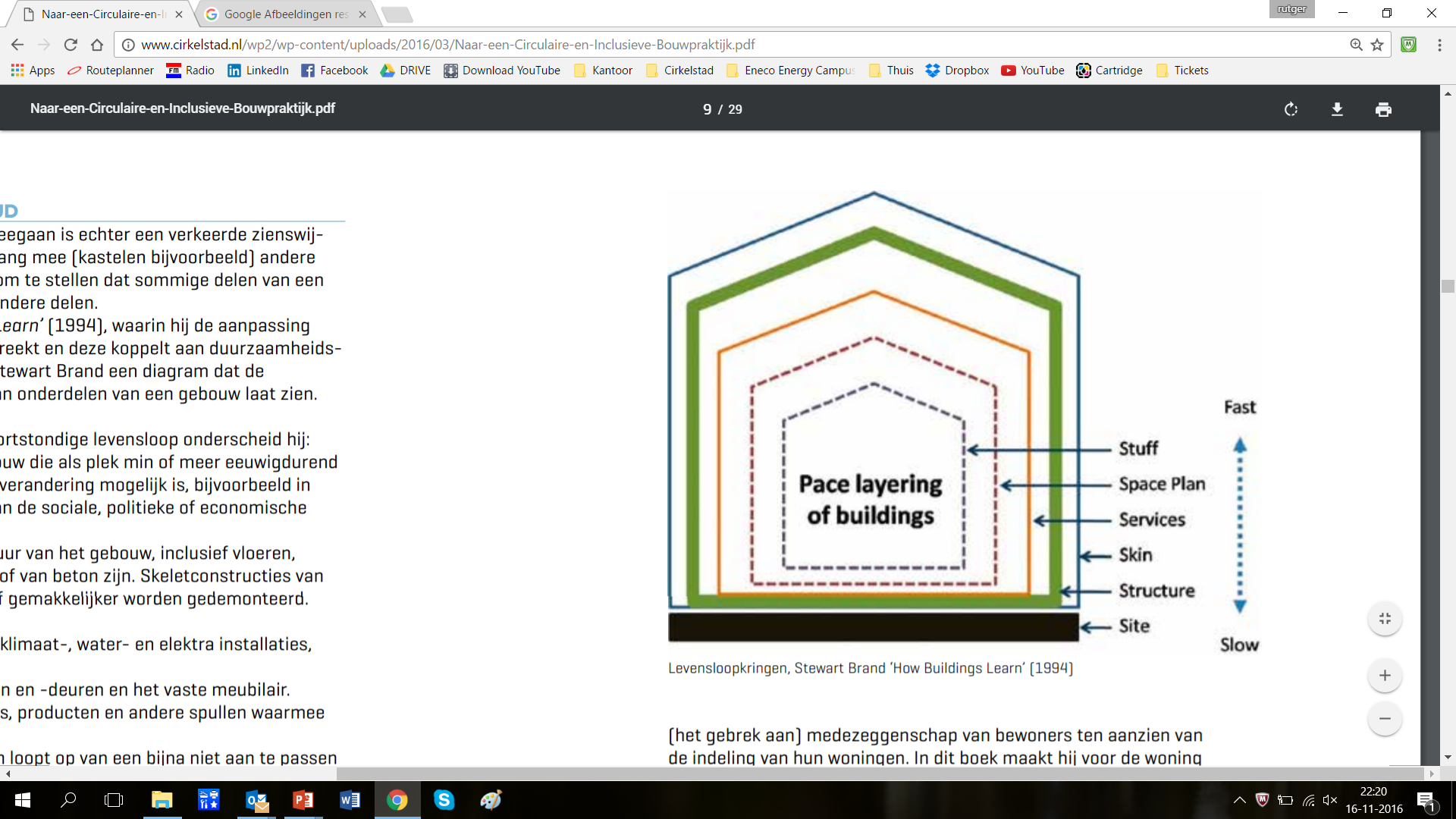 [Speaker Notes: Ontwerpprincipes gemaakt om circulair te bouwen, demontabel]
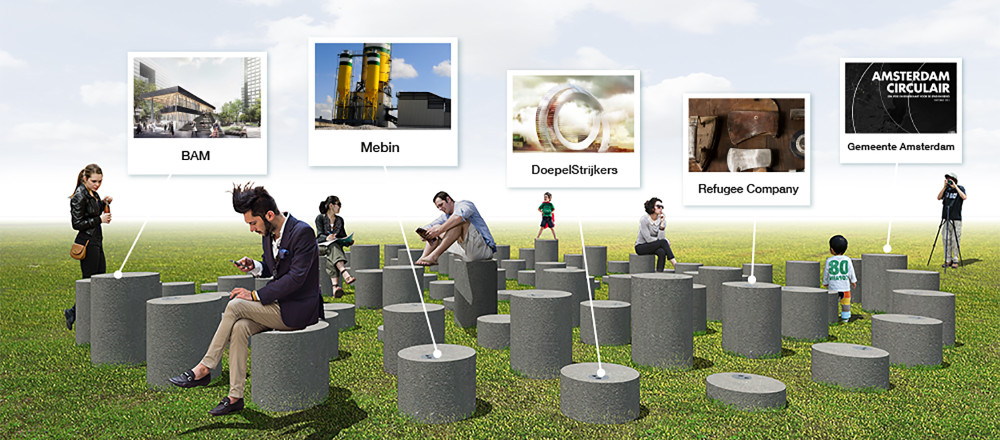 Thefundamentals.nl
[Speaker Notes: Ontwerpprincipes gemaakt om circulair te bouwen, demontabel]
‘the year 2050’
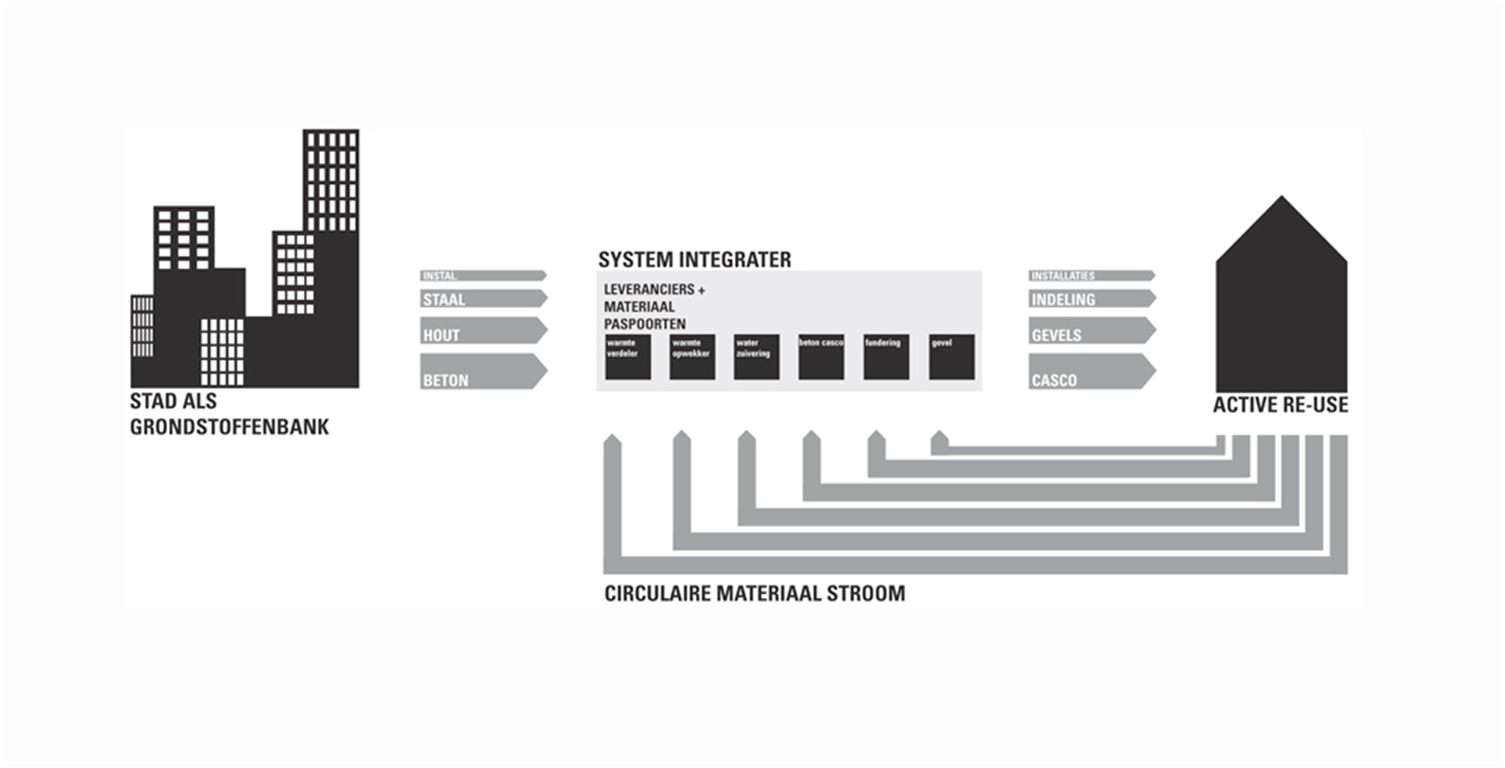 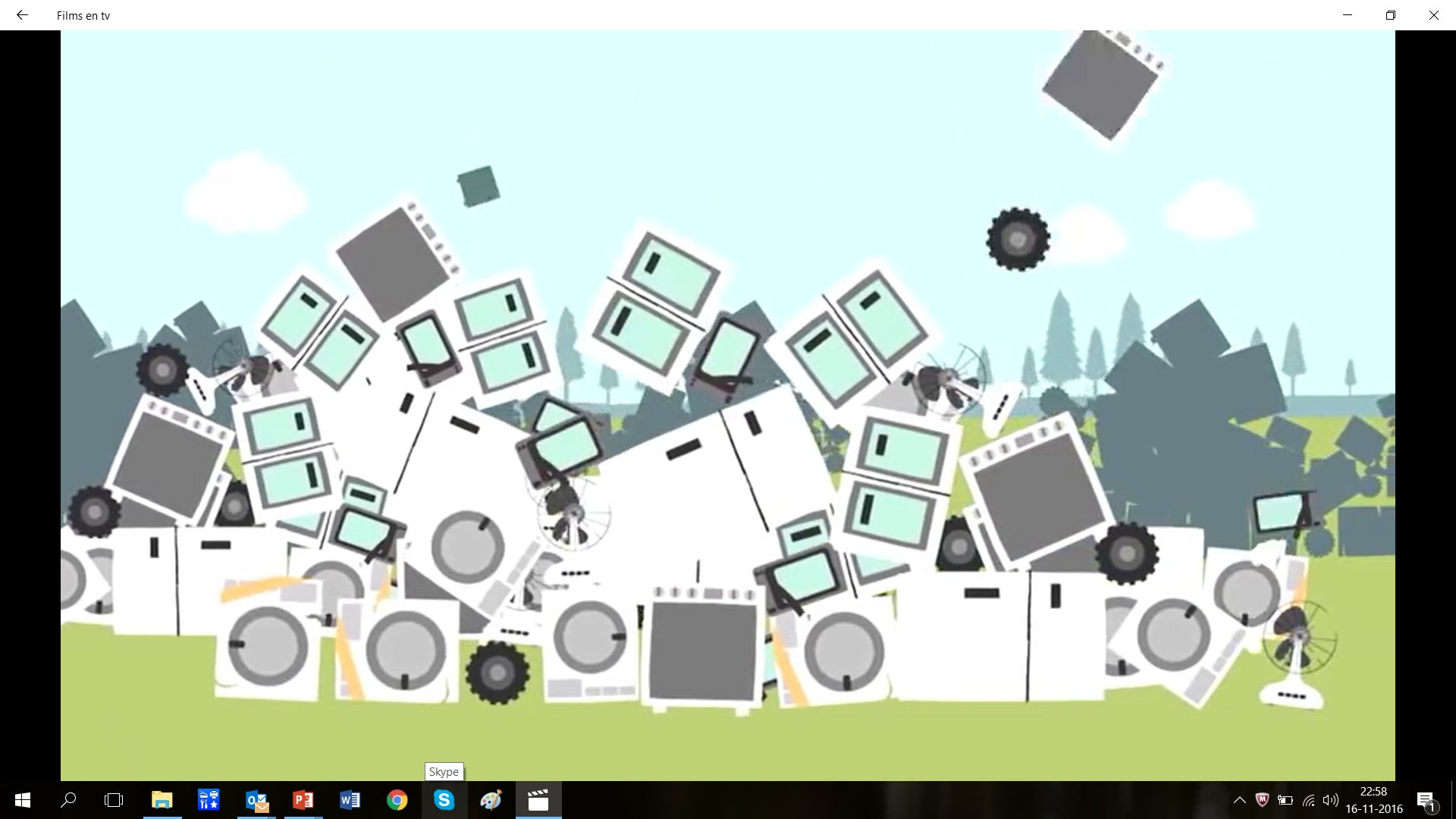 Linear vs circular
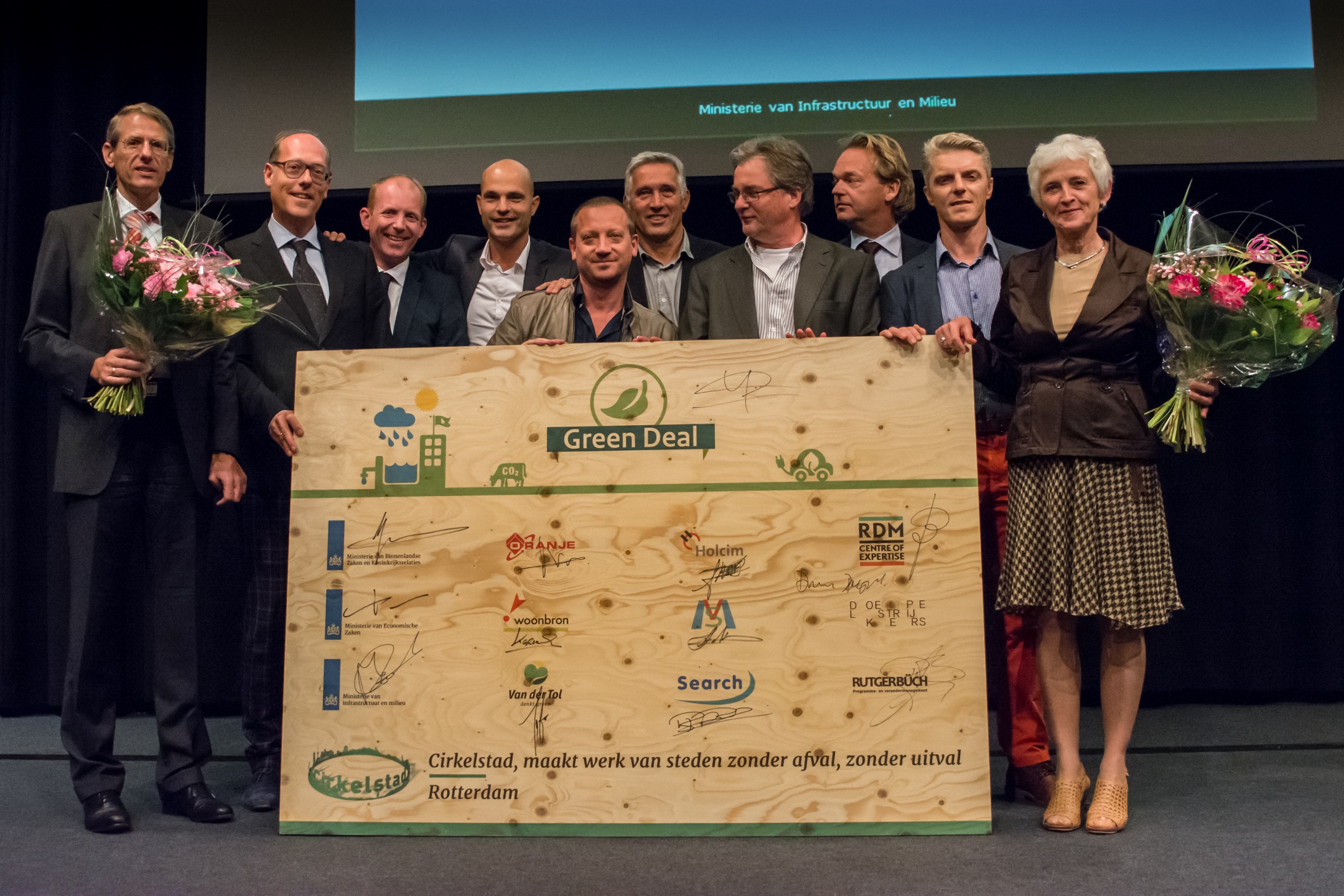 Who is…
[Speaker Notes: Officiele stad]
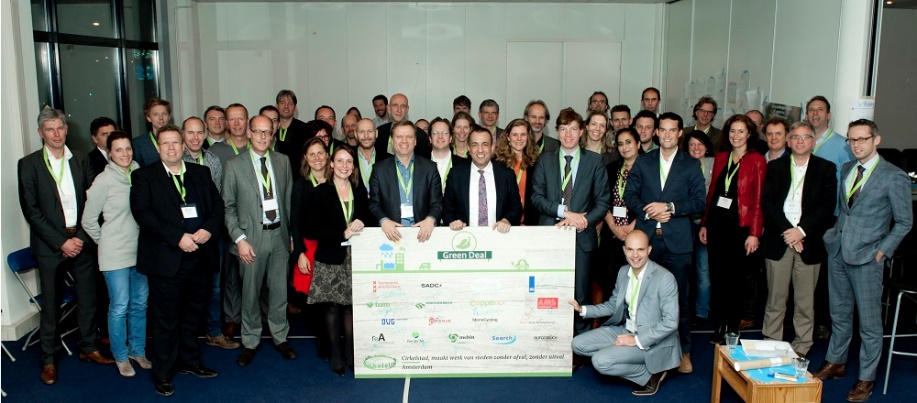 Amsterdam
[Speaker Notes: Officiele stad]
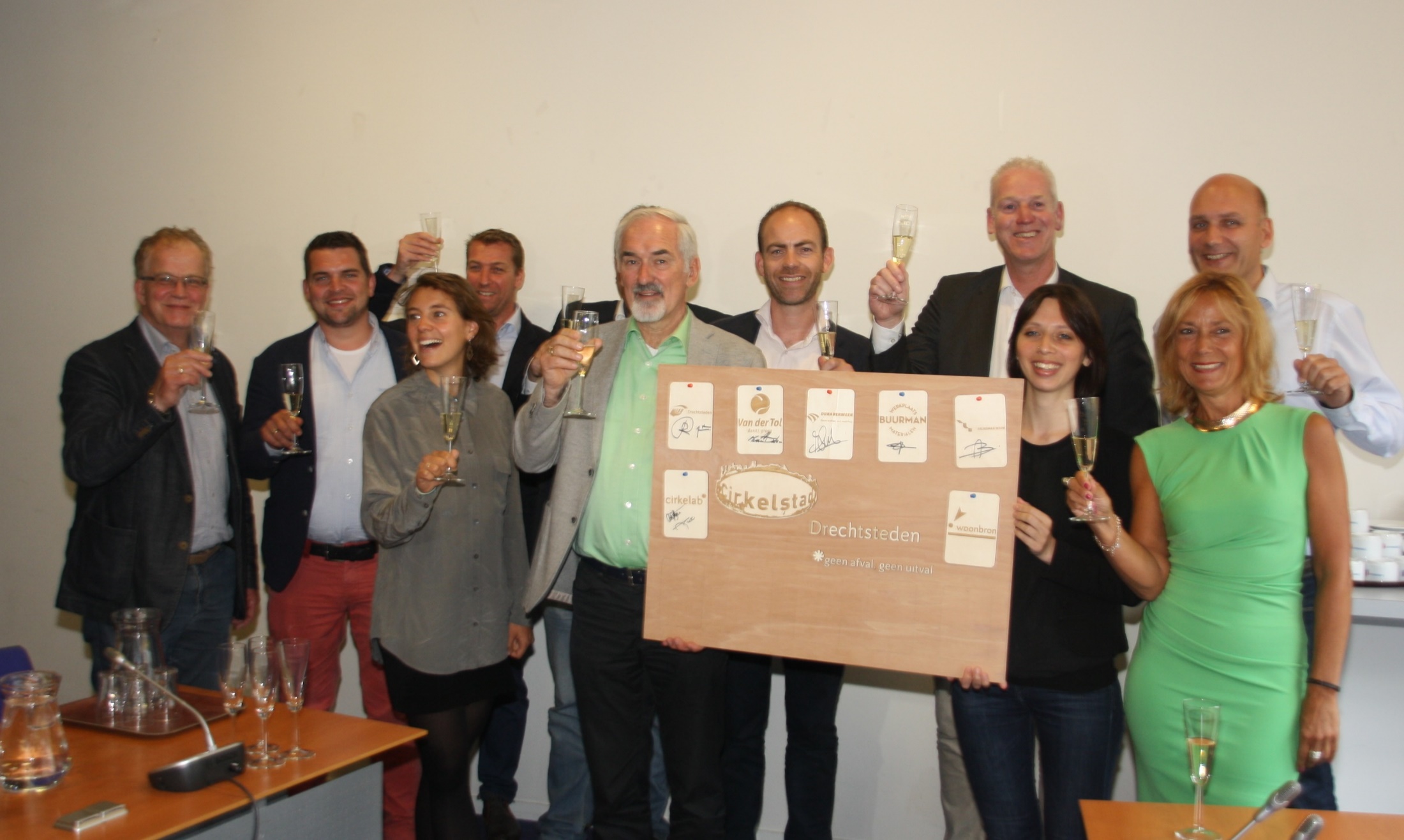 Drechtsteden
[Speaker Notes: Officiele stad]
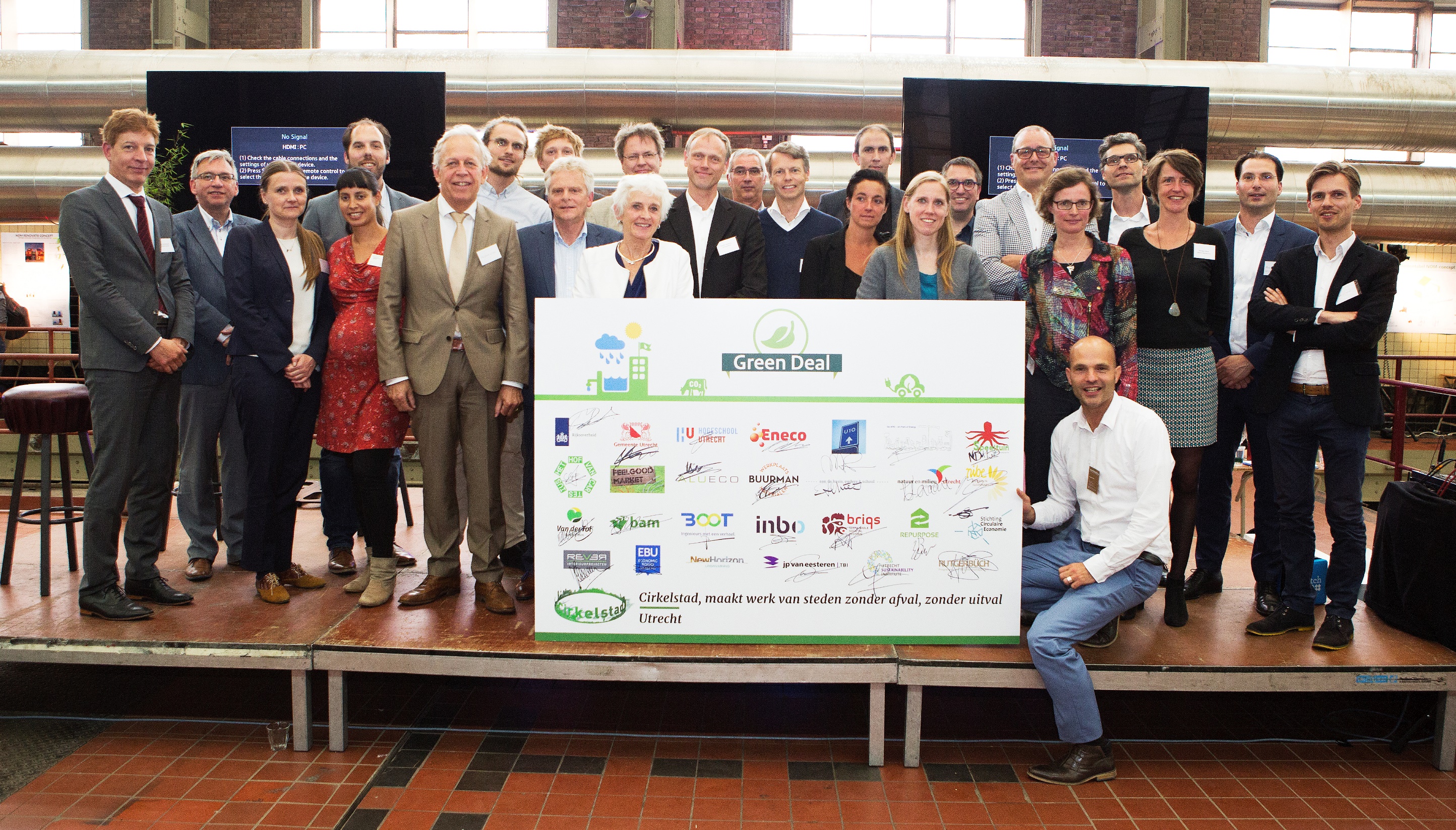 Utrecht
[Speaker Notes: Officiele stad]
Den Haag 2 december
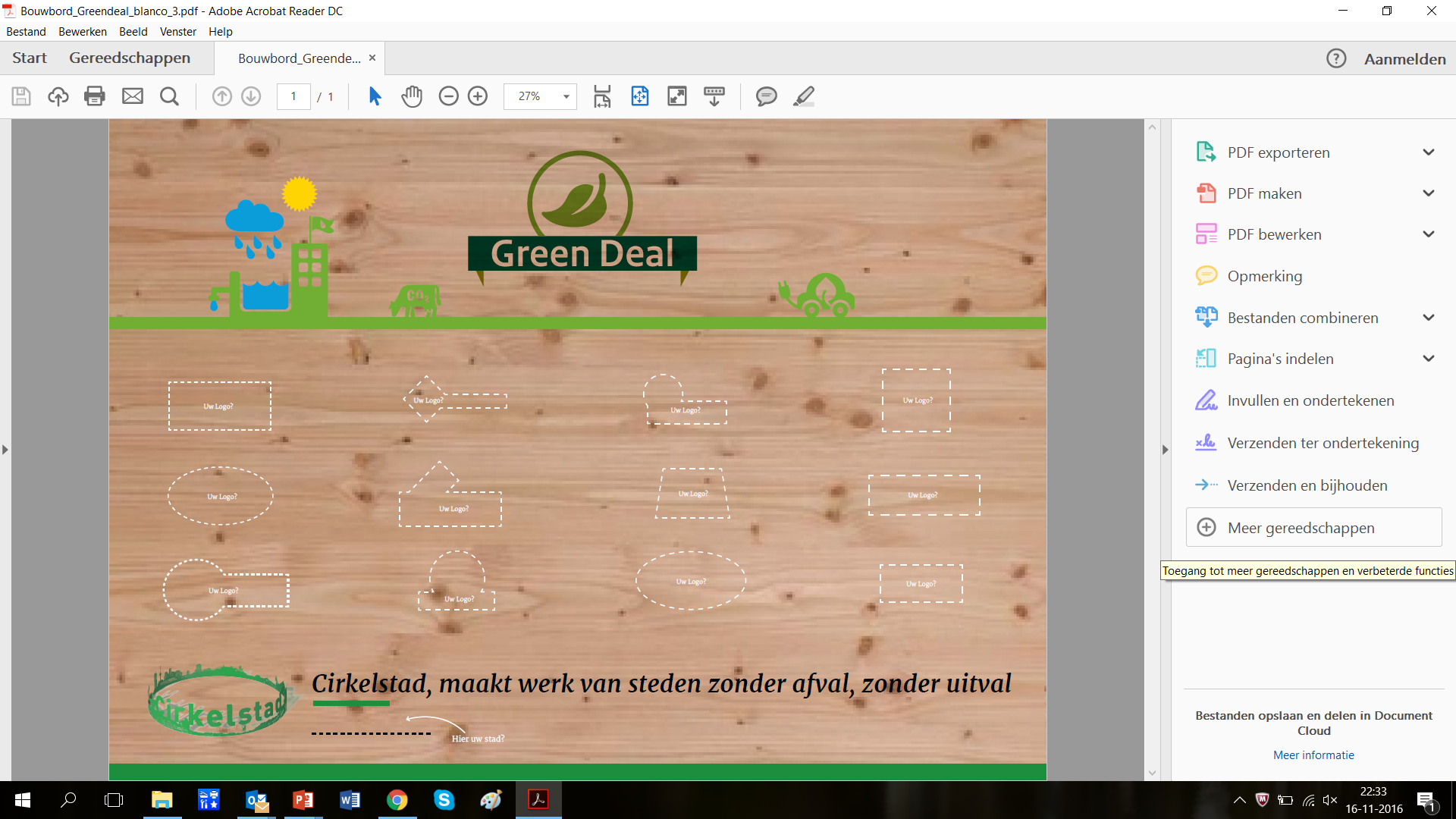 [Speaker Notes: Officiele stad]
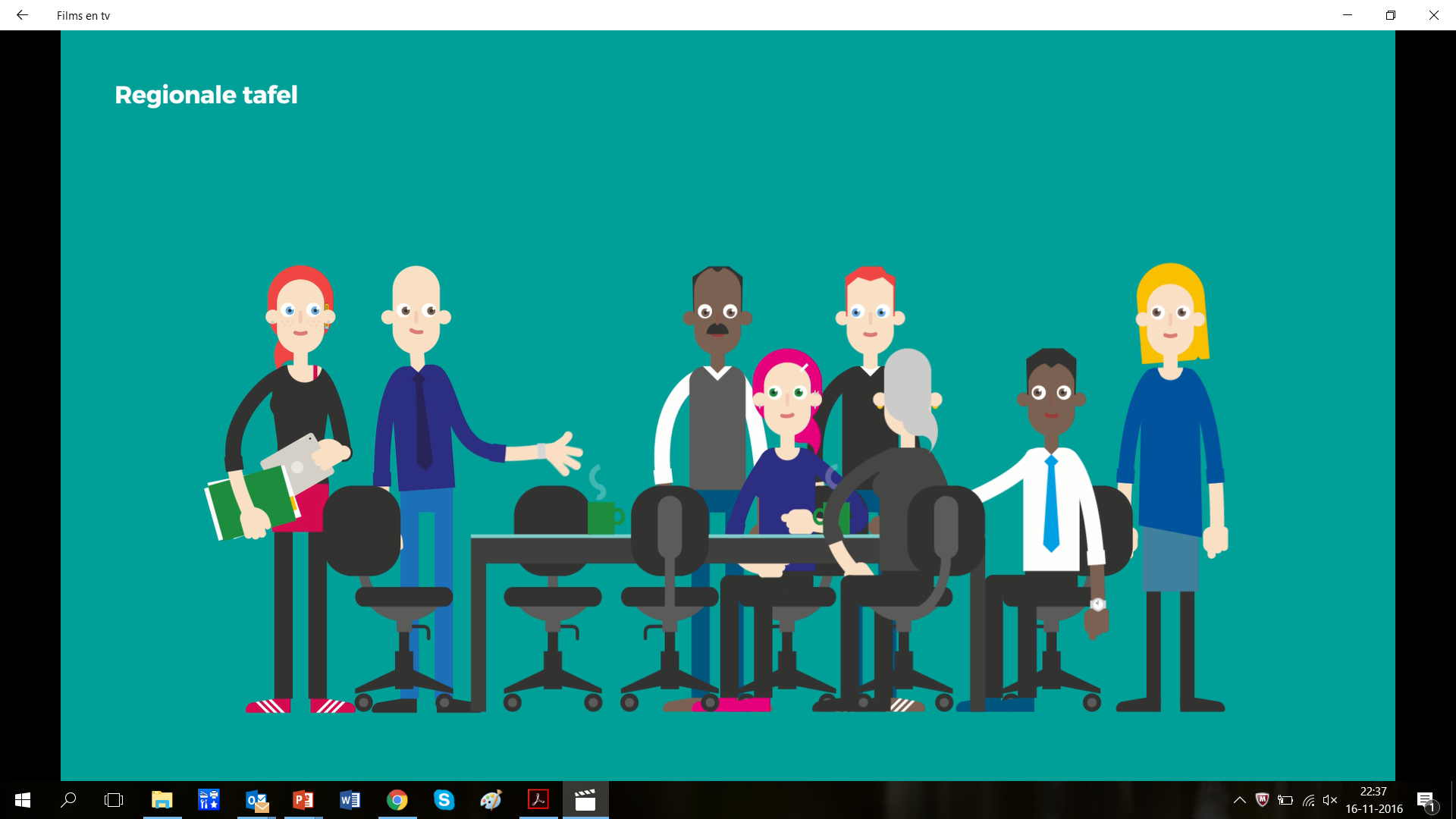 What we do…
Cross sectoral co-operation
[Speaker Notes: Officiele stad]
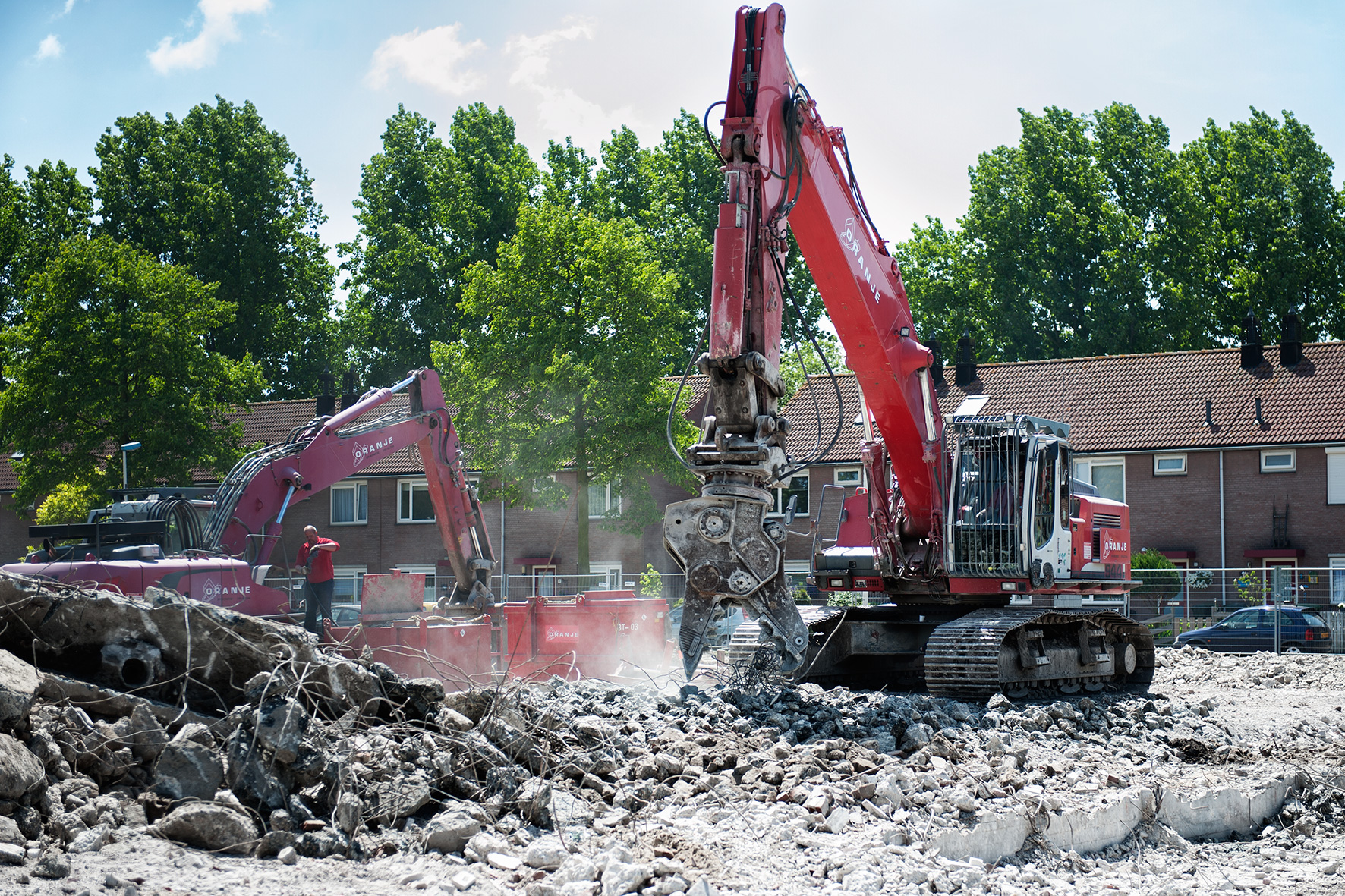 The assignment
Give us the perspective of circular Den Haag (2050 streams defined)

What should be our next step (2017/2018)
(let us) Meet new people in this transition (innovators)
(let us) Meet new cases (innovation)

January 2017: kick off with the Cirkelstadteam Den Haag
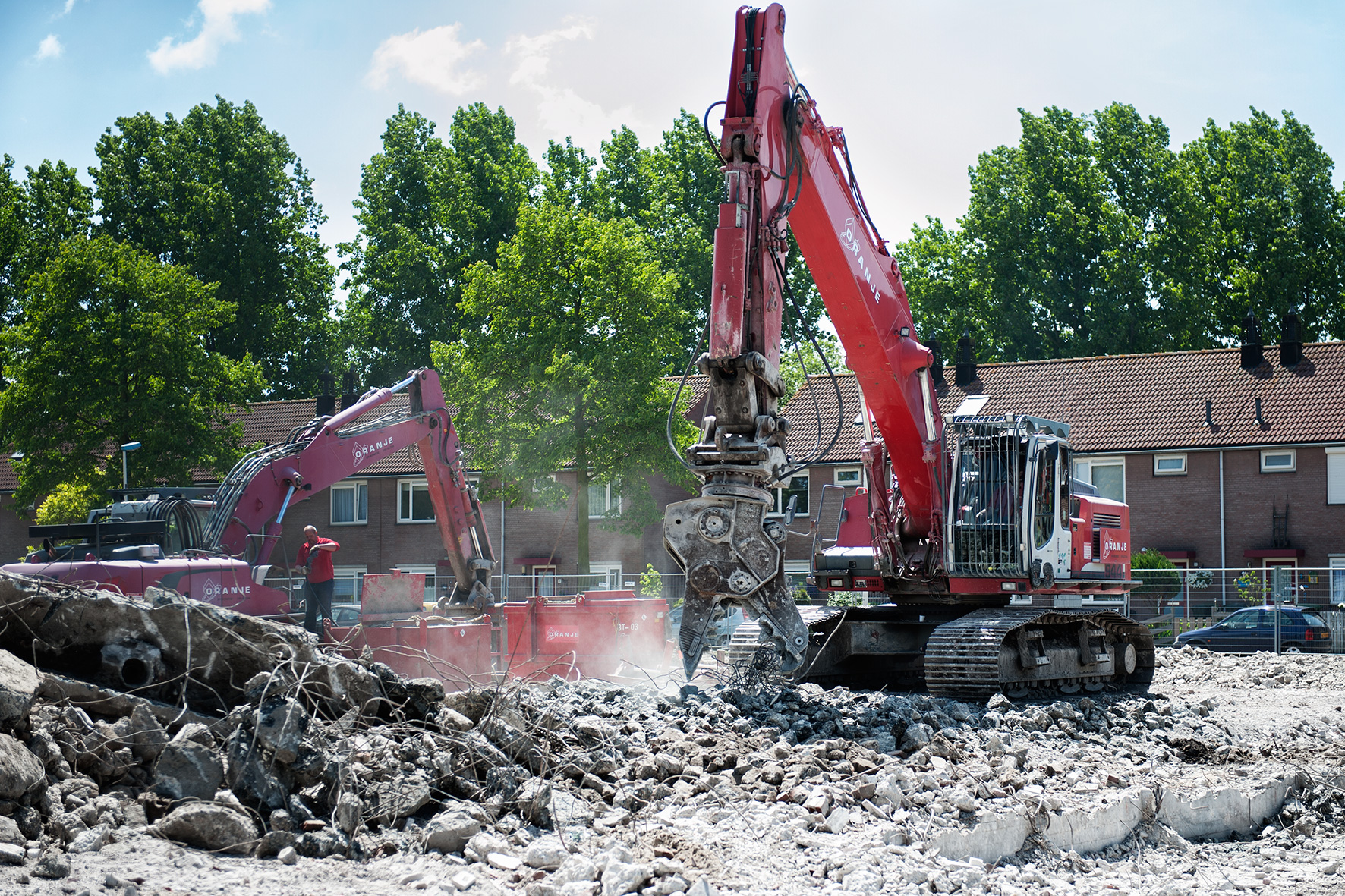 Some sources
Cirkelstad.nl
Thefundamentals.nl
Circulairondernemen.nl
Next economy Rotterdam-Den Haag (mrdh.nl)
Rijksbrede programma CE
Netherlandscircularhotspot.nl